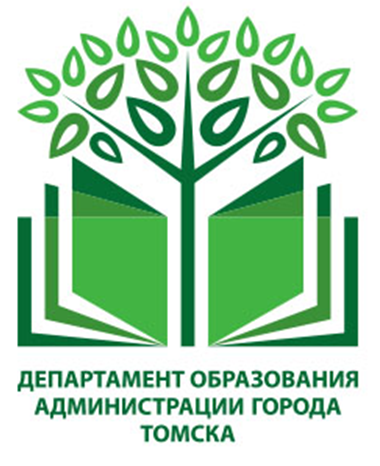 Итоги реализации национальных проектов «Образование», «Демография» в 2019 году и задачи на 2020 год
О.В. Васильева, начальник департамента  образования 
администрации Города Томска
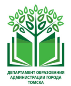 СОЗДАНИЕ НОВЫХ И СОХРАНЕНИЕ ИМЕЮЩИХСЯ УЧЕНИЧЕСКИХ МЕСТ
ПРОЕКТ 
«СОВРЕМЕННАЯ ШКОЛА»
ЗАДАЧИ НА 2020 ГОДА
ИТОГИ 2019 ГОДА
СОХРАНЕНИЕ  УЧЕНИЧЕСКИХ МЕСТ
СОЗДАНИЕ НОВЫХ  УЧЕНИЧЕСКИХ МЕСТ
1100 мест
МАОУ Школа «Эврика-развитие»  
ул. Федоровского, 4
Областной бюджет            655 365,3  т.руб.
Федеральный                     426 043,4  т.руб.
Муниципальный                   1 158,9  т.руб. 
                             Итого :  1 082 567,2  т.руб.
СОЗДАНИЕ НОВЫХ  И СОХРАНЕНИЕ ИМЕЮЩИХСЯ УЧЕНИЧЕСКИХ МЕСТ
Оснащение зданий средствами обучения и воспитания 

Областной бюджет               37 500 т.руб.
Муниципальный                   37 500 т.руб.
                             Итого :  75 000 т.руб
СОХРАНЕНИЕ  УЧЕНИЧЕСКИХ МЕСТ
МАОУ СОШ № 53  ул. Бела Куна, 1
182104,8 т. руб. 
из средств бюджета МО «Город Томск»
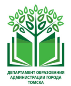 ПРОЕКТ 
«СОВРЕМЕННАЯ ШКОЛА»
ОБНОВЛЕНИЕ   СОДЕРЖАНИЯ И ТЕХНОЛОГИЙ ОБРАЗОВАНИЯ
ЗАДАЧИ НА 2020 ГОД
ИТОГИ 2019 ГОДА
Продолжить реализацию проекта 	 
по обновлению содержания предметной области «Технология»

Модель «Школа -Школа»
Академический лицей (ул. Дизайнеров, 4) – СОШ № 46; Школа «Эврика-развитие» –  СОШ № 58; Школа «Перспектива»–  лицей 8; СОШ № 16 (ул. Береговая,6) – СОШ № 28, ООШ №27
 Модель  «Школа - ВУЗ»
ТГУ- СОШ № 3; ТГУ-СОШ № 32
Модель  «Школа -Кванториум»
Кванториум-СОШ № 12
Модель  «Школа - СПО»
СОШ №53 - ОГБПОУ "Томский экономико-промышленный колледж"; СОШ № 25- ОГБПОУ "Колледж индустрии питания, торговли и сферы услуг" гимназия № 29 -ОГБПОУ "Томский промышленно-гуманитарный колледж"; СОШ № 67- ОГБПОУ "Томский промышленно-гуманитарный колледж"
2,5 тысячи детей 
29 ООУ (43 %) - базовые площадки Томской области по обновлению содержания предметной области «Технология»
Модели обновления содержания предметной области «Технология»
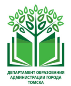 ОБНОВЛЕНИЕ МАТЕРИАЛЬНО-ТЕХНИЧЕСКОЙ БАЗЫ ШКОЛ ДЛЯ ДЕТЕЙ С ОВЗ
ПРОЕКТ 
«СОВРЕМЕННАЯ ШКОЛА»
ЗАДАЧИ НА 2020 ГОД

ПОДГОТОВКА К РЕАЛИЗАЦИИ ПРОЕКТА «ДОБРОШКОЛА» МБОУ ООШ ДЛЯ УЧАЩИХСЯ С ОВЗ № 39 (2021г)
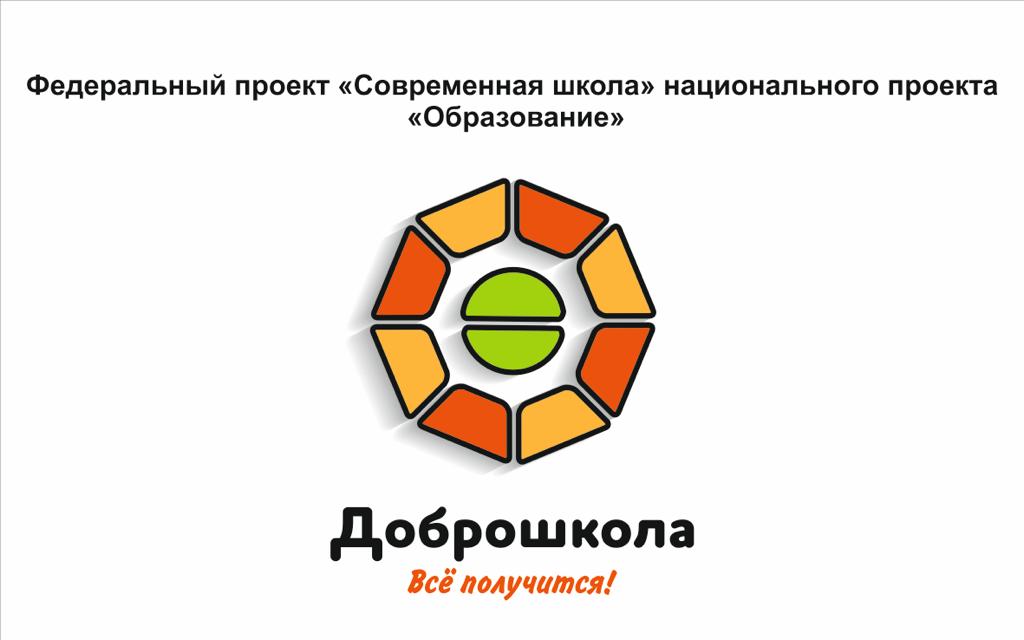 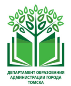 ПРОЕКТ 
«СОВРЕМЕННАЯ ШКОЛА»
ОБНОВЛЕНИЕ   СОДЕРЖАНИЯ И ТЕХНОЛОГИЙ ОБРАЗОВАНИЯ
ЗАДАЧИ НА 2020 ГОД
ОТКРЫТИЕ ЦЕНТРА ГУМАНИТАРНОГО И ЦИФРОВОГО ПРОФИЛЯ «ТОЧКА РОСТА» 
1 сентября 2020 года на базе МАОУСОШ № 64
в рамках сетевого взаимодействия между МАОУ СОШ № 64 (с. Тимирязевское) и МАОУ СОШ № 65 (с.Дзержинское), МБОУ ООШ № 66 (пос.Нижний склад, д.Эушта)

Федеральный бюджет – 1 083 541, 9 руб. 
Областной бюджет – 33 511, 6 руб.
Городской бюджет – 1 000 306, 20 руб. (ремонт помещений)
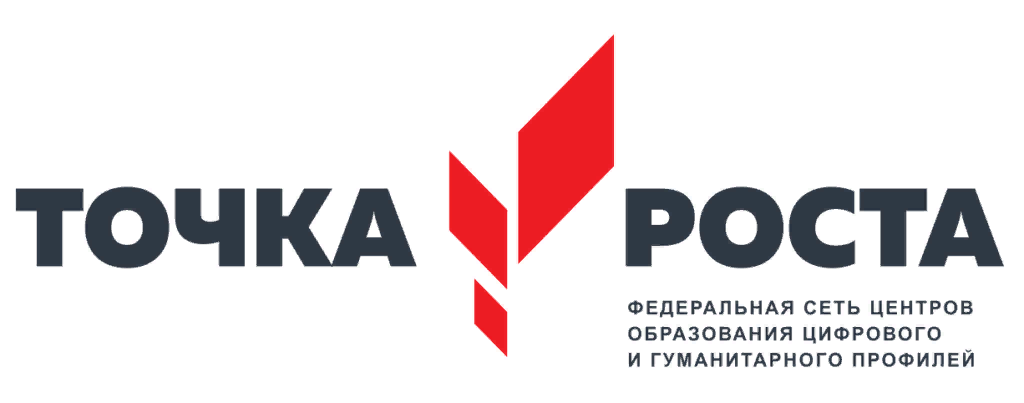 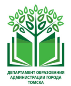 ОБЕСПЕЧЕНИЕ   ОХВАТА   ДЕТЕЙ 
ПРОФОРИЕНТАЦИОННЫМИ   МЕРОПРИЯТИЯМИ
ПРОЕКТ 
«УСПЕХ КАЖДОГО РЕБЕНКА»
ИТОГИ 2019 ГОДА
ЗАДАЧИ НА 2020 ГОД
УЧАСТИЕ В ПРОЕКТЕ 
«БИЛЕТ В БУДУЩЕЕ»
 
-     6 925 учеников, из 59 ООУ
- 814 получат рекомендации по построению индивидуального учебного плана в соответствии с выбранными профессиональными компетенциями


УЧАСТИЕ В ПРОЕКТЕ «ПРОЕКТОРИЯ» 

- 8023 обучающихся 1-11 классов (показатель 2019 года 4500 обучающихся)
УЧАСТИЕ В ПРОЕКТЕ 
«БИЛЕТ В БУДУЩЕЕ»

100% охват  ООУ проектом «Билет в будущее»
 1200 должны получить рекомендации по построению индивидуального учебного плана в соответствии с выбранными профессиональными компетенциями
Организация обучения педагогов –навигаторов по работе с платформой «Билет в  будущее» по программе «Цифровая грамотность»
Обеспечение охвата детей с ОВЗ профориентационными мероприятиями в рамках реализации проекта «Билет в будущее»


УЧАСТИЕ В ПРОЕКТЕ «ПРОЕКТОРИЯ» 

 - 7500 обучающихся 1-11 классов
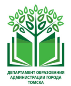 ОХВАТ ДЕТЕЙ ДОСТУПНЫМ КАЧЕСТВЕННЫМ 
ДОПОЛНИТЕЛЬНЫМ ОБРАЗОВАНИЕМ
ПРОЕКТ 
«УСПЕХ КАЖДОГО РЕБЕНКА»
ИТОГИ 2019 ГОДА
ЗАДАЧИ НА 2020 ГОД
85% детей от 5 до 18 лет получили сертификаты дополнительного образования

Охват детей от 5 до 18 лет доступным качественным дополнительным образованием  составил 73 %,
 в том числе программами технической и естественнонаучной направленностей – 15%.

Охват 11% детей персонифицированным финансированием дополнительным образованием (в % от общего числа детей в возрасте от 5 до 18 лет (согласно данных Томскстата на 01.01.2018 г.)
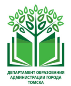 ВНЕДРЕНИЕ ЦЕЛЕВОЙ МОДЕЛИ ЦИФРОВОЙ
 ОБРАЗОВАТЕЛЬНОЙ СРЕДЫ В ООУ
ПРОЕКТ 
«ЦИФРОВАЯ ОБРАЗОВАТЕЛЬНАЯ СРЕДА»
ЗАДАЧИ НА 2020 ГОД
ИТОГИ 2019 ГОДА
1. ОБЕСПЕЧЕНИЕ 42% ОБРАЗОВАТЕЛЬНЫХ ОРГАНИЗАЦИЙ ВЫСОКОСКОРОСТНЫМ ИНТЕРНЕТ-СОЕДИНЕНИЕМ

2. ВНЕДРЕНИЕ ЦЕЛЕВОЙ МОДЕЛИ ЦИФРОВОЙ ОБРАЗОВАТЕЛЬНОЙ СРЕДЫ В  6% -4 ООУ 
лицей № 1 им. А.С. Пушкина, 
СОШ № 40, 
гимназия № 55 им. Е.Г. Вёрсткиной, 
Школа «Перспектива»
Федеральный бюджет -  8,7 млн. руб.  
Областной бюджет -   2,3 млн. руб.

3. 100% ПОВЫШЕНИЕ КВАЛИФИКАЦИИ В ОБЛАСТИ СОВРЕМЕННЫХ ТЕХНОЛОГИЙ ЭЛЕКТРОННОГО ОБУЧЕНИЯ ПЕДАГОГИЧЕСКИХ РАБОТНИКОВ – УЧАСТНИКОВ ЦОС 

4.. ФЕДЕРАЛЬНАЯ СУБСИДИЯ ГРАНТОВОГО КОНКУРСА ПРОЕКТА «КАДРЫ ДЛЯ ЦИФРОВОЙ ЭКОНОМИКИ»
1. ОБЕСПЕЧЕНИЕ 60% ОБРАЗОВАТЕЛЬНЫХ ОРГАНИЗАЦИЙ 
ВЫСОКОСКОРОСТНЫМ ИНТЕРНЕТ-СОЕДИНЕНИЕМ

2. ПОДГОТОВКА ВНУТРЕННИХ ИНТЕРНЕТ СЕТЕЙ К ПОДВЕДЕНИЮ ОПТОВОЛОКНА В 13 ООУ:
СОШ №12,  14, 35, 58, «Эврика-развитие»
ООШ № 45, 46, 66, 
гимназия № 13, 29, 56, 
школа –интернат 22, 
лицей №8

3. ВНЕДРЕНИЕ ЦЕЛЕВОЙ МОДЕЛИ ЦИФРОВОЙ ОБРАЗОВАТЕЛЬНОЙ СРЕДЫ В  37% -21 ООУ 
Академический лицей им. Г.А. Псахье, лицей при ТПУ,
СОШ №№ 3, 4, 33, 35, 36, 37, 41, 42, 49, 54, 58, 65, 67
ООШ №№ 22, 27, 38, 45, 66
Школа-интернат№1
Предусмотрено финансирование 47 442 тыс. руб (федеральный и областной бюджет)

4. 100% ПОВЫШЕНИЕ КВАЛИФИКАЦИИ В ОБЛАСТИ СОВРЕМЕННЫХ ТЕХНОЛОГИЙ ЭЛЕКТРОННОГО ОБУЧЕНИЯ ПЕДАГОГИЧЕСКИХ РАБОТНИКОВ – УЧАСТНИКОВ ЦОС
ПРОЕКТ ЦЕНТРА «ПЛАНИРОВАНИЕ КАРЬЕРЫ» 
«Матрица. Профессии цифрового мира» 
- 12 млн. рублей
ПРОЕКТ ГИМНАЗИИ № 13 
«Создание кружка углублённого изучения математики и информатики «Цифровая лаборатория «КреITв»
- 3 млн. рублей
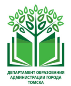 ВНЕДРЕНИЕ НАЦИОНАЛЬНОЙ СИСТЕМЫ 
ПРОФЕССИОНАЛЬНОГО РОСТА ПЕДАГОГОВ
ПРОЕКТ 
«УЧИТЕЛЬ БУДУЩЕГО»
ЗАДАЧИ НА 2020 ГОД
ИТОГИ 2019 ГОДА
ВОВЛЕЧЕНИЕ УЧИТЕЛЕЙ     В РАЗЛИЧНЫЕ ФОРМЫ ПОДДЕРЖКИ И СОПРОВОЖДЕНИЯ:
Активное вовлечение педагогов в конкурсы профессионального мастерства, по итогам которых присуждается премия Губернатора Томской области (проект постановления):
Учитель года России
Воспитатель года России
Сердце отдаю детям
Учитель-дефектолог России
Педагог-психолог России
За нравственный подвиг учителя
Воспитать человека
Лучшие практики наставничества
PROдвижение к вершинам мастерства
Классный классный руководитель
2. ОБУЧЕНИЕ ПЕДАГОГОВ       НА БАЗЕ ЦЕНТРОВ (ТОИПКРО)  НЕПРЕРЫВНОГО ПОВЫШЕНИЯ ПРОФЕССИОНАЛЬНОГО МАСТЕРСТВА 

3. РАЗРАБОТКА НОВОЙ МОДЕЛИ АТТЕСТАЦИИ РУКОВОДИТЕЛЕЙ ОУ (совместно с ТОИПКРО)
1. ВОВЛЕЧЕНИЕ УЧИТЕЛЕЙ     В ВОЗРАСТЕ ДО 35 ЛЕТ В РАЗЛИЧНЫЕ ФОРМЫ ПОДДЕРЖКИ И СОПРОВОЖДЕНИЯ
ФОРМЫ СОПРОВОЖДЕНИЯ  НАЧИНАЮЩИХ ПЕДАГОГОВ
Клуб «Молодой специалист» (МАУ ИМЦ)
Школа молодого учителя (МАУ ИМЦ)
Школы передового опыта (МАУ ИМЦ)
Школа начинающего заместителя директора (МАУ ИМЦ)
Наставничество победителей конкурса на назначение стипендии Губернатора 
Конкурсы профессионального мастерства
2. НЕПРЕРЫВНОЕ ПОВЫШЕНИЕ  КВАЛИФИКАЦИИ ПЕДАГОГИЧЕСКИХ РАБОТНИКОВ – 1918 учителей

3. ВНЕДРЕНИЕ СИСТЕМЫ АТТЕСТАЦИИ РУКОВОДИТЕЛЕЙ ОБЩЕОБРАЗОВАТЕЛЬНЫХ  ОРГАНИЗАЦИЙ 
Внесены изменения в Положение ДО г. Томска о порядке аттестации руководителей ОУ  об упрощенной форме аттестации.
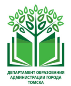 ПРОЕКТ 
«ПОДДЕРЖКА СЕМЕЙ, ИМЕЮЩИХ ДЕТЕЙ»
СОЗДАНИЕ УСЛОВИЙ ДЛЯ ПОВЫШЕНИЯ КОМПЕТЕНТНОСТИ РОДИТЕЛЕЙ,
 ОБУЧАЮЩИХСЯ В ВОПРОСАХ ОБРАЗОВАНИЯ И ВОСПИТАНИЯ
ЗАДАЧИ НА 2020 ГОД
ИТОГИ 2019 ГОДА
ОКАЗАНИЕ ПСИХОЛОГО-ПЕДАГОГИЧЕСКОЙ, МЕТОДИЧЕСКОЙ И КОНСУЛЬТАТИВНОЙ ПОМОЩИ РОДИТЕЛЯМ:

1. КОНСУЛЬТАЦИОННЫЕ ЦЕНТРЫ, действующие ранее – 4 ДОУ (в каждом районе города): ДОУ №38, 40, 79, 86

2. Создание КОНСУЛЬТАЦИОННЫХ ЦЕНТРОВ  НА БАЗЕ ООУ 
Оказание помощи родителям узкими специалистами (логопеды, психологи, дефектологи) и классными руководителями – 10 000 услуг
ОКАЗАНИЕ ПСИХОЛОГО-ПЕДАГОГИЧЕСКОЙ, МЕТОДИЧЕСКОЙ 
И КОНСУЛЬТАТИВНОЙ ПОМОЩИ РОДИТЕЛЯМ
Созданы консультационные центры в 21 МДОУ (№№ 1, 5, 6, 13, 21, 22, 28, 30, 45, 50, 51, 54, 56, 82, 83, 85, 94, 99, 104, 134, 133) и Академический лицей им. Г.А.Псахье – 
оказано 12800 услуг;                              
Федеральный бюджет -2 290,0 тыс. руб

КОНСУЛЬТАЦИОННЫЕ ЦЕНТРЫ, действующие ранее – 4 ДОУ (в каждом районе города): ДОУ №38, 40, 79, 86; 1022 услуги оказаны родителям детей, не посещающих ДОУ, в том числе родителям детей-инвалидов и детей с ОВЗ;

ЛОГОПУНКТЫ – 67 ДОУ (100%);

МБУ Психолого-медико-педагогическая комиссия Города Томска: ОБСЛЕДОВАНИЕ И СОПРОВОЖДЕНИЕ ДЕТЕЙ С ОВЗ (876 детей в год), КОНСУЛЬТИРОВАНИЕ РОДИТЕЛЕЙ детей с ОВЗ
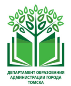 СОДЕЙСТВИЕ ЗАНЯТОСТИ ЖЕНЩИН – СОЗДАНИЕ УСЛОВИЙ ДОШКОЛЬНОГО ОБРАЗОВАНИЯ ДЛЯ ДЕТЕЙ В ВОЗРАСТЕ ДО ТРЁХ ЛЕТ
ПРОЕКТ 
«ДЕМОГРАФИЯ»
ЗАДАЧИ НА 2020 ГОД
ИТОГИ 2019 ГОДА
1. СОЗДАНИЕ ДОПОЛНИТЕЛЬНЫХ МЕСТ В ДОШКОЛЬНЫХ ОБРАЗОВАТЕЛЬНЫХ УЧРЕЖДЕНИЯХ ДЛЯ ДЕТЕЙ В ВОЗРАСТЕ ОТ 2 МЕСЯЦЕВ ДО 3 ЛЕТ 
будут построены детский сад по ул. Иркутский тракт, 175/3 на 220 мест, и детский сад по ул. ул. Высоцкого, 16 на 145 мест.

2. ОТКРЫТИЕ ИНДИВИДУАЛЬНЫМИ ПРЕДПРИНИМАТЕЛЯМИ 1 447 МЕСТ (127 ГРУПП) ДЛЯ ДЕТЕЙ В ВОЗРАСТЕ ОТ 1,5 ДО 3-Х ЛЕТ. 
(в Федеральном бюджете на эти цели предусмотрены средства из расчёта 123 тыс. рублей на создание одного дошкольного места)

3. ПРОФЕССИОНАЛЬНОЕ ОБУЧЕНИЕ И ДОПОЛНИТЕЛЬНОЕ ПРОФЕССИОНАЛЬНОЕ ОБРАЗОВАНИЕ ЛИЦ ПРЕДПЕНСИОННОГО ВОЗРАСТА 
15 педагогов ООУ
1. СОЗДАНИЕ ДОПОЛНИТЕЛЬНЫХ МЕСТ В ДОШКОЛЬНЫХ ОБРАЗОВАТЕЛЬНЫХ УЧРЕЖДЕНИЯХ ДЛЯ ДЕТЕЙ В ВОЗРАСТЕ ОТ 2 МЕСЯЦЕВ ДО 3 ЛЕТ 

открыто ДОУ по адресу ул. Береговая, 10 на 145 мест, из них 42 мест – ясельных;
построено здание ДОУ по адресу ул. Береговая ,15 на 220 мест, из них 60 мест- ясельных;
с 1 сентября открыты 160 ясельных мест в 7 ДОУ
Федеральный бюджет – 115 876, 3 тыс. руб. 
Областной бюджет – 191 323, 6 тыс. руб.
Муниципальный бюджет – 1 557,5  тыс. руб. 

В негосударственном секторе в 2019 году создано 45 дополнительных мест для детей младше 3 лет.

2. ПРОФЕССИОНАЛЬНОЕ ОБУЧЕНИЕ И ДОПОЛНИТЕЛЬНОЕ ПРОФЕССИОНАЛЬНОЕ ОБРАЗОВАНИЕ ЛИЦ ПРЕДПЕНСИОННОГО ВОЗРАСТА
Прошли обучение: 
39 педагогов ДОУ  и7 педагогов УДО по специальности «Педагогика и психология работы с детьми с ОВЗ» 
11 педагогов ООУ  по программе «Цифровая грамотность»
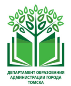 РАЗВИТИЕ ДОБРОВОЛЬЧЕСТВА (ВОЛОНТЕРСТВА), РАЗВИТИЕ ТАЛАНТОВ И СПОСОБНОСТЕЙ У ДЕТЕЙ И МОЛОДЕЖИ
ПРОЕКТ 
«СОЦИАЛЬНАЯ АКТИВНОСТЬ»
ЗАДАЧИ НА 2020 ГОД
ИТОГИ 2019 ГОДА
РАЗВИТИЕ ДОБРОВОЛЬЧЕСТВА (ВОЛОНТЕРСТВА), РАЗВИТИЕ ТАЛАНТОВ И СПОСОБНОСТЕЙ У ДЕТЕЙ И МОЛОДЕЖИ ПУТЕМ ПОДДЕРЖКИ ОБЩЕСТВЕННЫХ ИНИЦИАТИВ И ПРОЕКТОВ
Детские организации действуют в 100 % образовательных учреждениях
В 70 % муниципальных общеобразовательных учреждениях Города Томска функционируют волонтерские отряды
РАЗВИТИЕ ДОБРОВОЛЬЧЕСТВА (ВОЛОНТЕРСТВА), РАЗВИТИЕ ТАЛАНТОВ И СПОСОБНОСТЕЙ У ДЕТЕЙ И МОЛОДЕЖИ ПУТЕМ ПОДДЕРЖКИ ОБЩЕСТВЕННЫХ ИНИЦИАТИВ И ПРОЕКТОВ
Детские организации действуют в 84 % образовательных учреждениях
В 67 % муниципальных общеобразовательных учреждениях Города Томска функционируют волонтерские отряды
Финансирование национального проекта 
в муниципальном образовании «Город Томск»
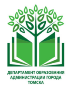 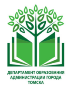 Финансирование национального проекта 
в муниципальном образовании «Город Томск»
Проект «ДЕМОГРАФИЯ»
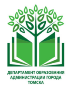 Информация о  национальных проектах «Образование» и «Демография» 
в муниципальном образовании «Город Томск»
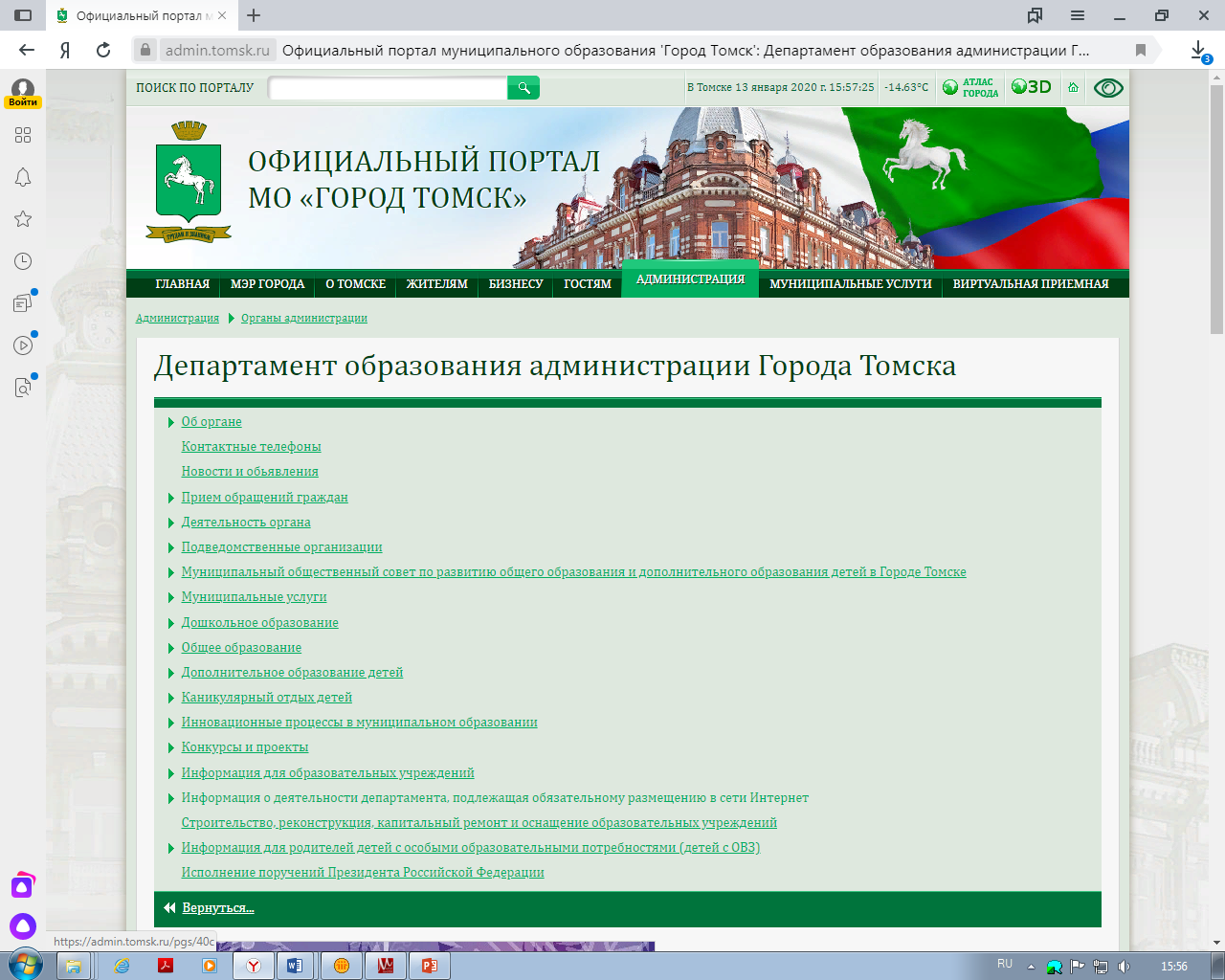 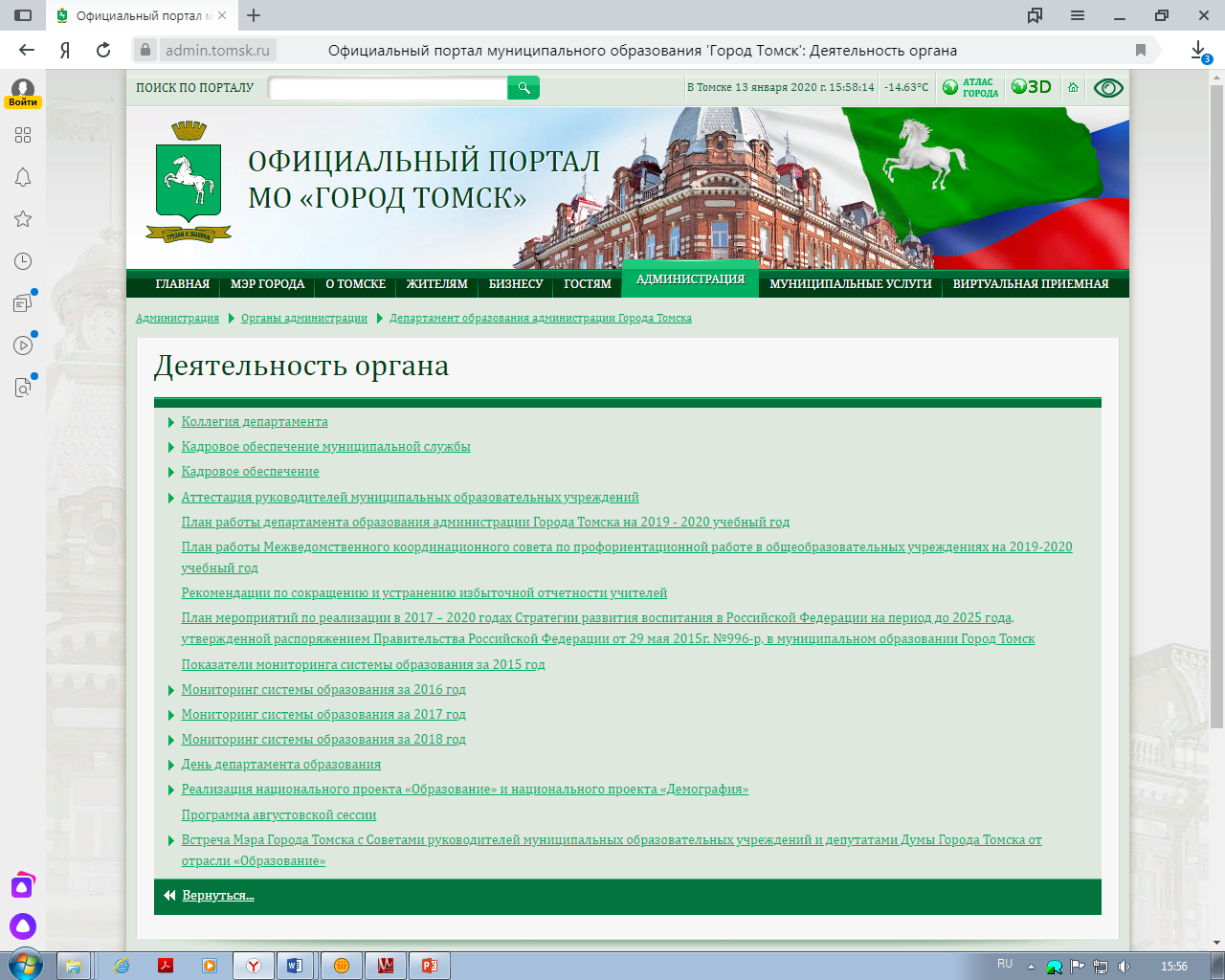 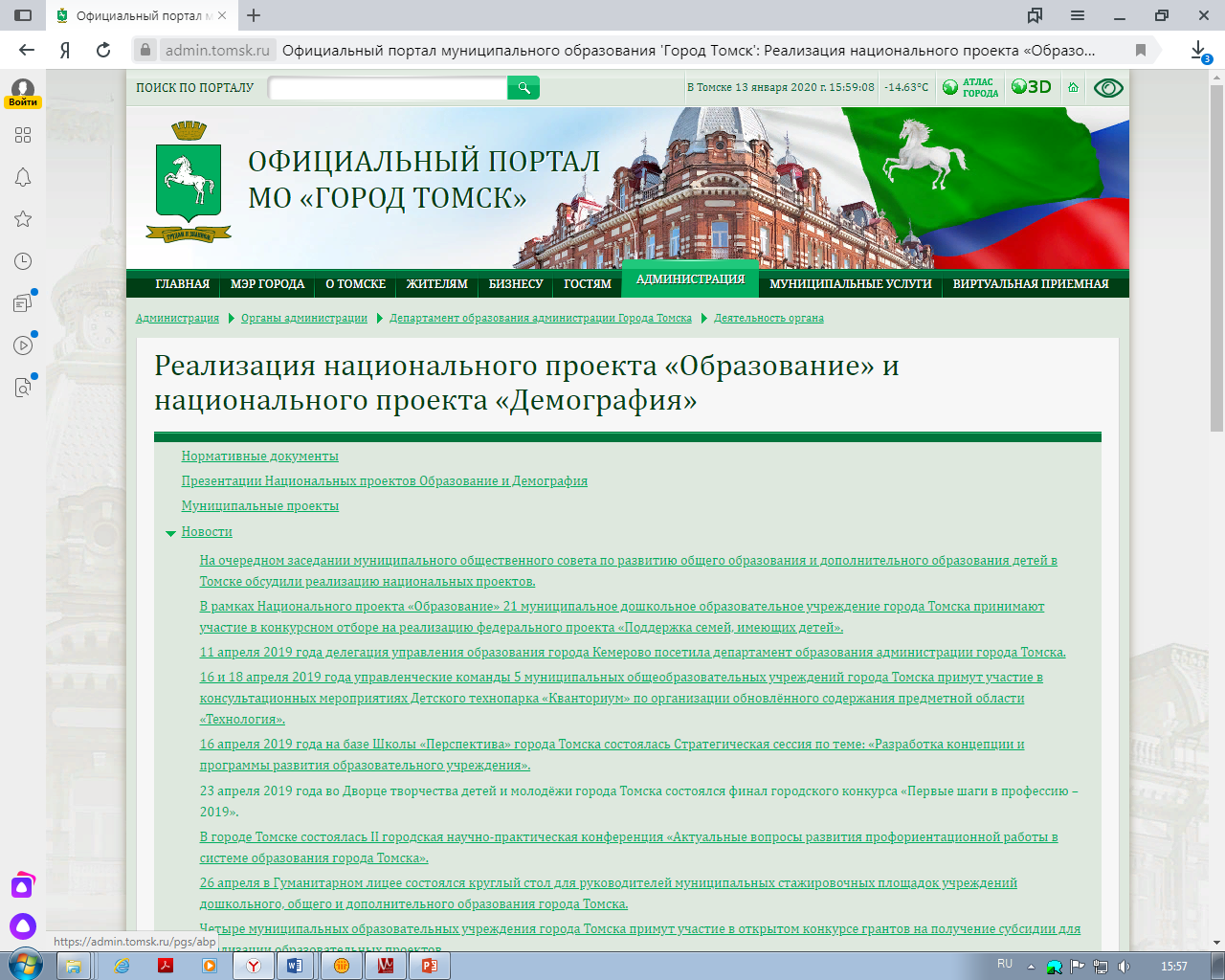 Департамент образования администрации Города Томска
Реализация национального проекта «Образование» и «Демография»

http://admin.tomsk.ru/pgs/a8t
Деятельность органа